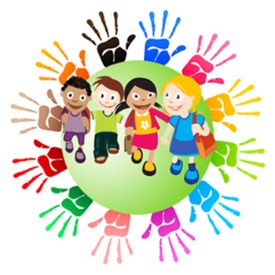 ЧТО ТАКОЕ ТОЛЕРАНТНОСТЬ?
Люди на светРождаются разными:Непохожими, своеобразными.Чтобы другихТы смог понимать,Нужно терпеньеВ себе воспитать.Нужно с добромК людям в дом приходить,Дружбу, любовьВ своем сердце хранить!
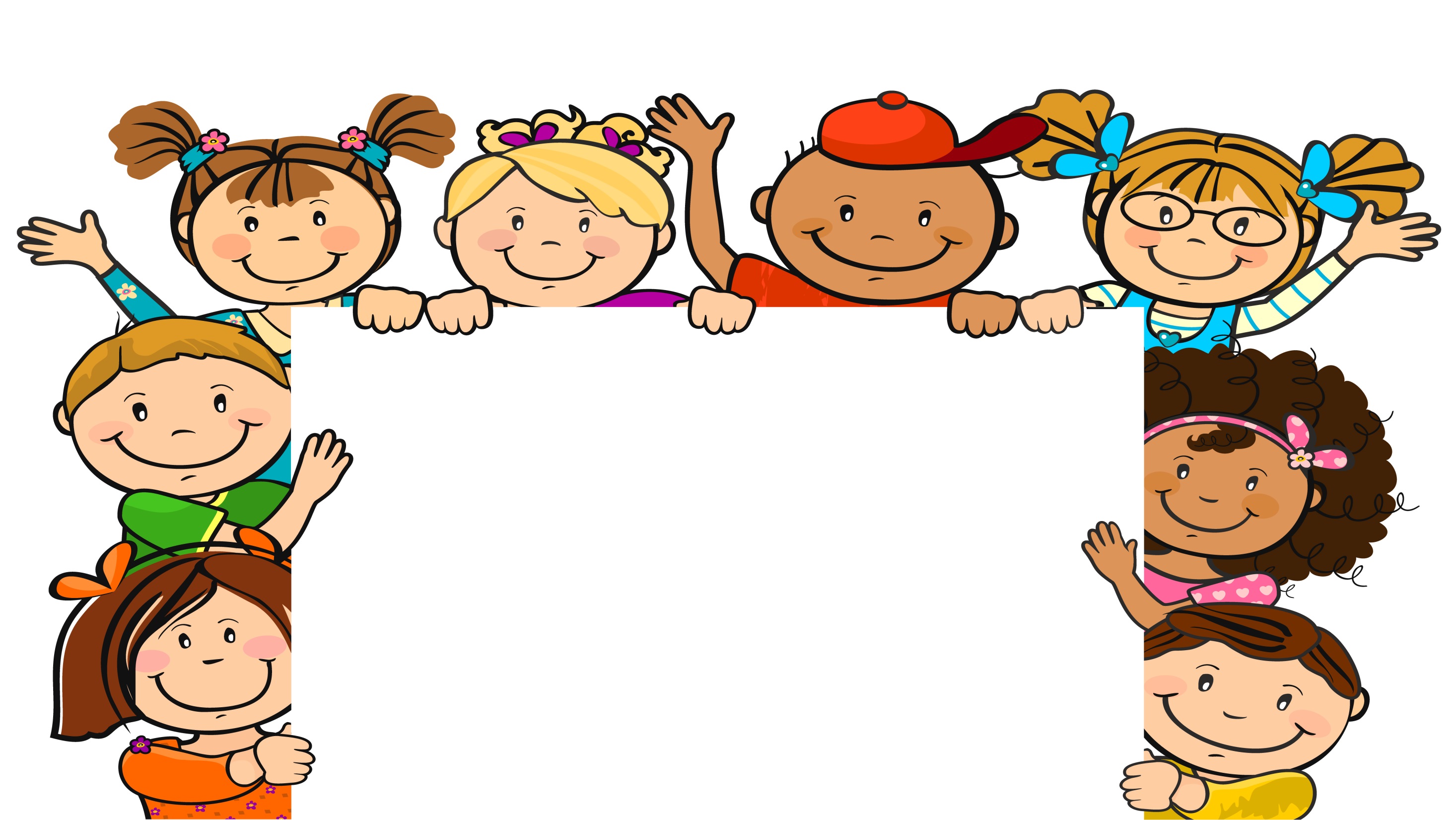 В мире много стран и в каждой стране существуют свои традиции и обычаи, свой язык, своя национальная одежда. Люди разных стран имеют разную внешность.
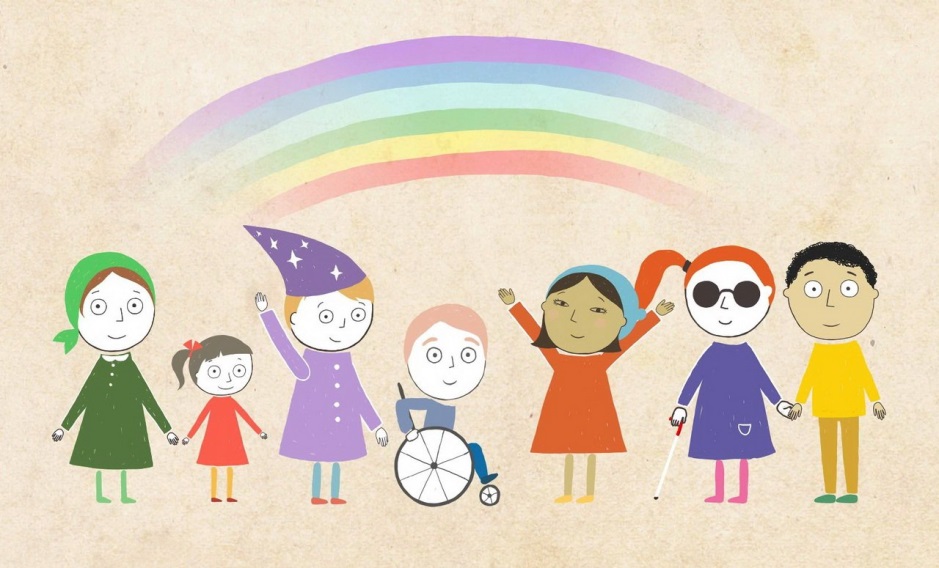 Среди нас есть люди, которые болеют и имеют ограниченные возможности здоровья. Но они такие же добрые и хорошие и не отличаются от нас!
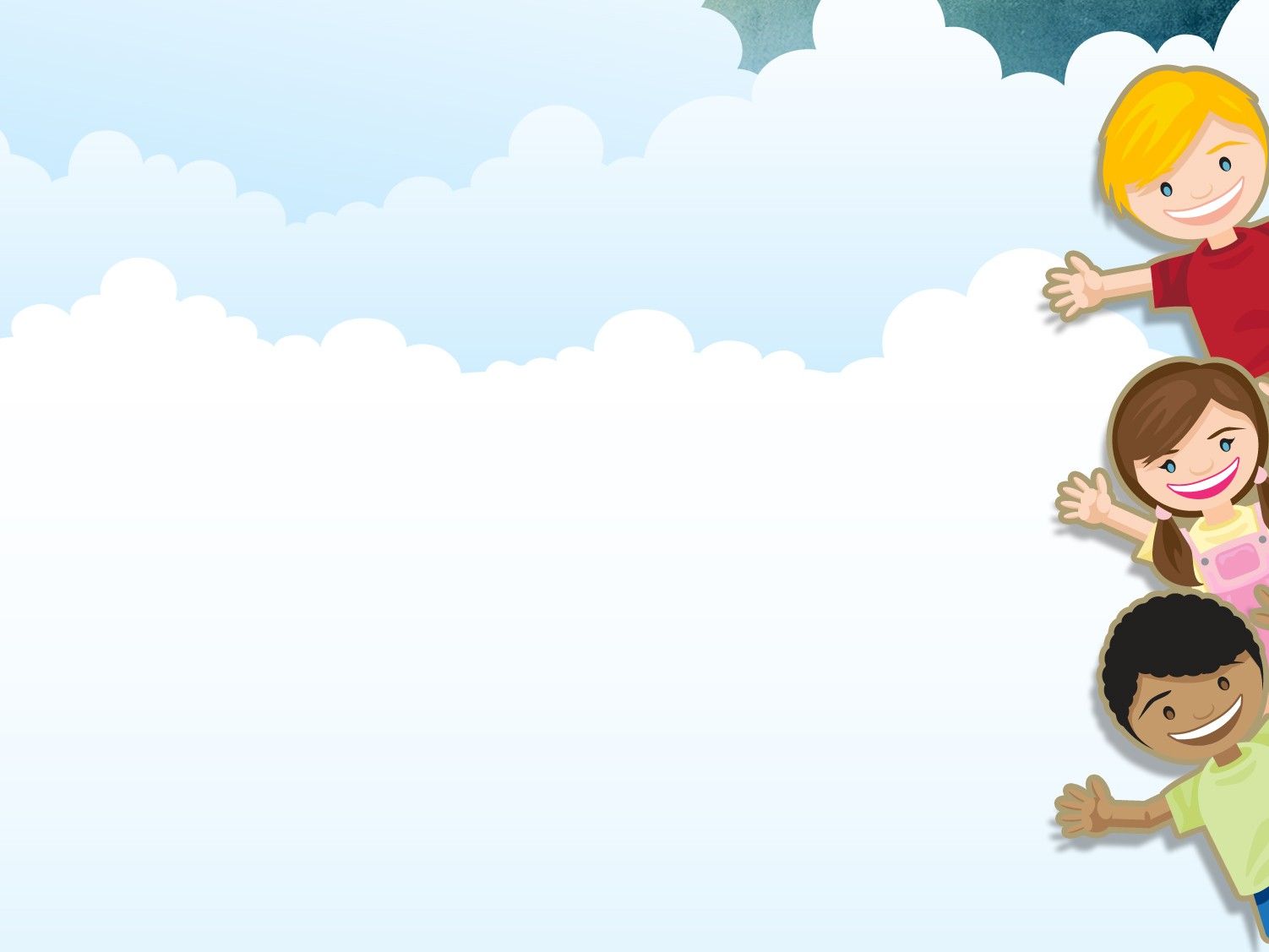 Есть дети, которые по разным причинам остались без родителей.  Они хотят найти свою семью и завести хороших и преданных друзей.
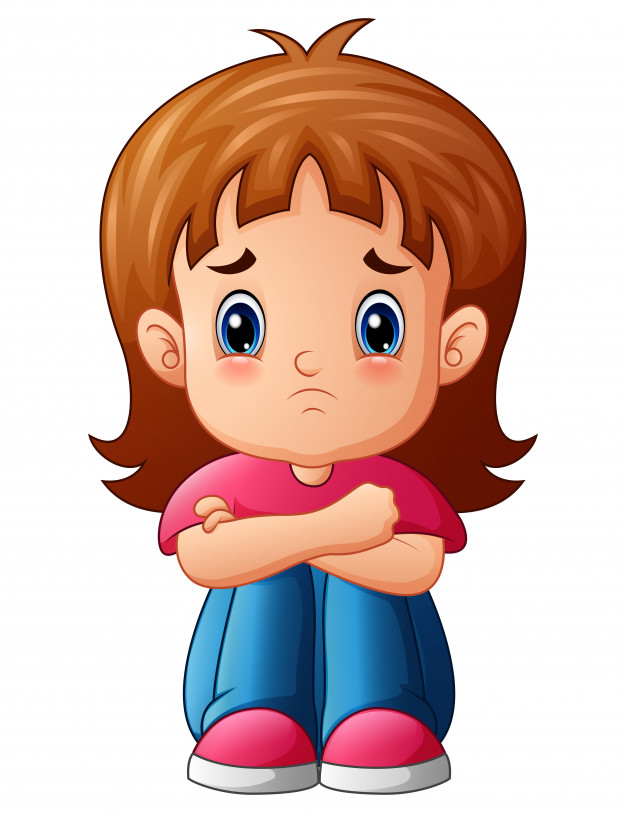 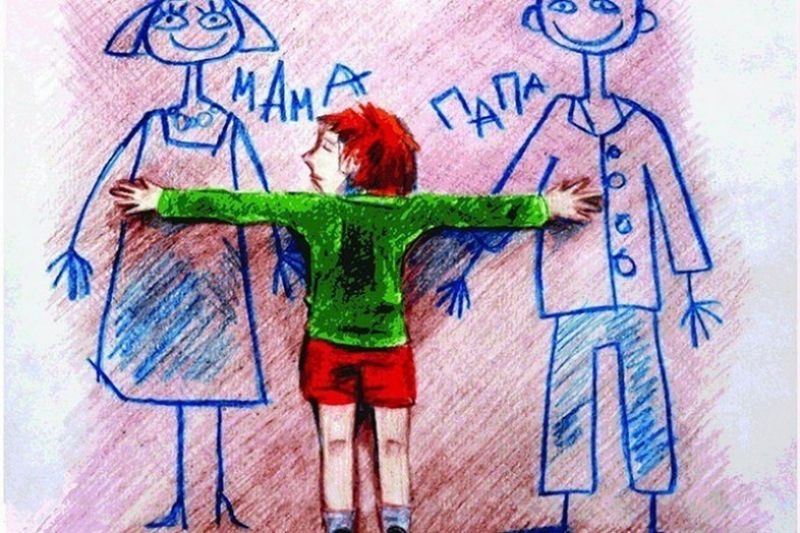 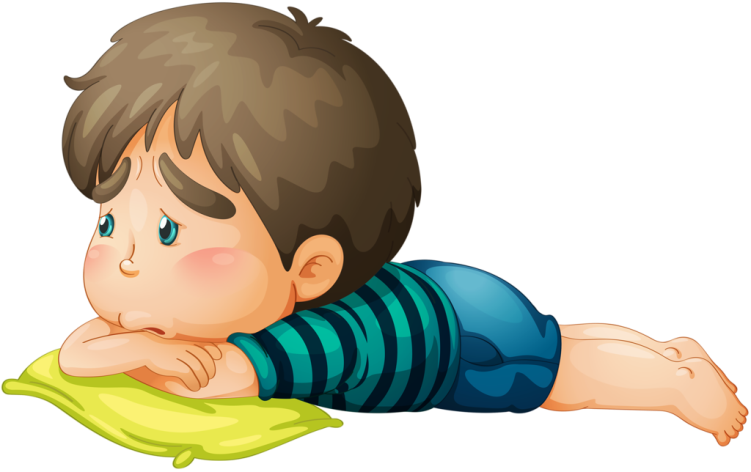